Всякое насилие – это свидетельство не силы, а бессилия.
Составила  педагог-психолог  
высшей  категории 
Н.Н.Засыпкина
АГРЕССИЯ
ЛАТ. Aggression  - «нападение, приступ» – это поведение противоречащее нормам существования людей в обществе, 
АГРЕССИВНОСТЬ
-это личностная особенность, выражающая в готовности к агрессивным действиям в отношении другого.
КЛАССИФИКАЦИЯ ВИДОВ АГРЕССИИ
КЛАССИФИКАЦИЯ   ВИДОВ   АГРЕССИИ
ХАРАКТЕРНЫЕ ПРИЧИНЫ АГРЕССИВНЫХ ПОДРОСТКОВ
-  отсутствие увлечений,-  узость и неустойчивость интересов,- низкий уровень интеллектуального развития,- повышенная внушаемость,- подражательность,- неразвитость нравственных представлений,- эмоциональная грубость, озлобленность,страх- крайняя самооценка,- повышенная тревожность,- эгоцентризм,- неумение находить выход из трудных ситуаций,- преобладание защитных механизмов над другими механизмами, регулирующими поведение.
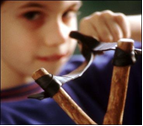 Различия в проявлении агрессивности мальчиков и девочек
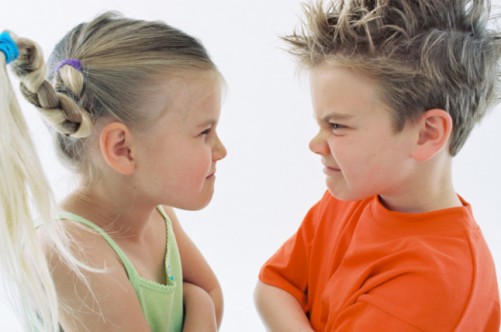 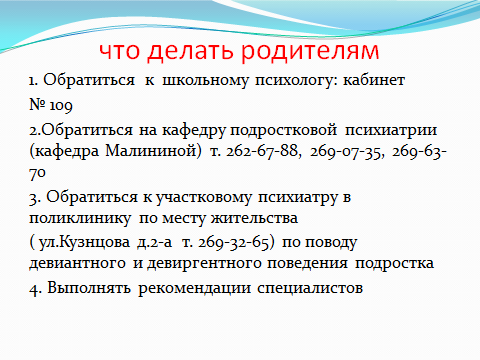